KONCEPCJA PRACY SZKOŁY NA LATA 2013-2018
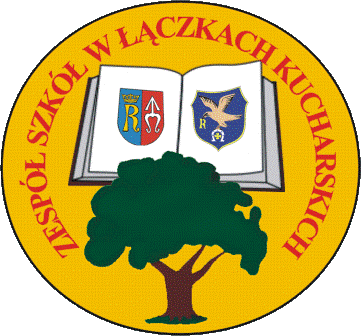 NA KONCEPCJĘ PRACY SZKOŁY  SKŁADAJĄ SIĘ:
Kierunki rozwoju placówki
„Odpowiedzialność, pracowitość, zaradność i solidne wykształcenie podstawą sukcesu życiowego naszych absolwentów”
M
I
S
J
A
Kierunki rozwoju placówki
Zespół Szkół w Łączkach Kucharskich to szkoła:
Wspierająca wszechstronny rozwój 
      ucznia;

2. Ucząca kultury i życzliwości dla ludzi;

3. Ucząca odpowiedzialności, pracowitości i 
    zaradności;

4. Stawiająca na solidne wykształcenie jako 
    podstawę sukcesu życiowego 
    absolwentów;
MI
S
J
A
Kierunki rozwoju placówki
5. Upowszechniająca zdrowy styl życia 
    poprzez kształtowanie postaw  
    prozdrowotnych i proekologicznych;

6. To miejsce wspomagania działalności 
     wychowawczej rodziców i opiekunów;

7. To miejsce, w którym każdy uczeń ma 
    szansę stać się wartościowym człowiekiem,  
    wychowanym w duchu patriotyzmu, 
    poszanowania historii narodu i tradycji 
    regionu.
MI
S
J
A
Kierunki rozwoju placówki
„Mądry, zdrowy uczeń – nasz wspólny cel”
W
I
Z
J
A
Kierunki rozwoju placówki
Priorytety Zespołu Szkół w Łączkach Kucharskich
Zdrowie i bezpieczeństwo każdego członka 
     społeczności szkolnej;

2. Wysoki poziom nauczania i ciągłe doskonalenie  
    się;

3. Rozwój, rozbudzanie ciekawości świata i 
    zainteresowań każdego dziecka;

4. Wspieranie rodziców w procesie wychowania  
    oraz sprawowania opieki;
WIZJA
Kierunki rozwoju placówki
5. Kształtowanie postaw patriotycznych i 
    obywatelskich;

6. Przygotowanie uczniów do świadomego wyboru 
    szkoły, z uwzględnieniem potrzeb rynku pracy;

7. Przyjazna atmosfera i otwartość na zmiany; 

8. Współpraca z rodzicami;  

9. Systematyczna poprawa bazy lokalowej i 
    wyposażenia szkoły;

10. Promowanie szkoły w środowisku – sukcesy i 
      osiągnięcia uczniów;

11. Współpraca z instytucjami i organizacjami 
      działającymi na rzecz dzieci   i młodzieży.
WIZJA
Kierunki rozwoju placówki
MODEL ABSOLWENTA
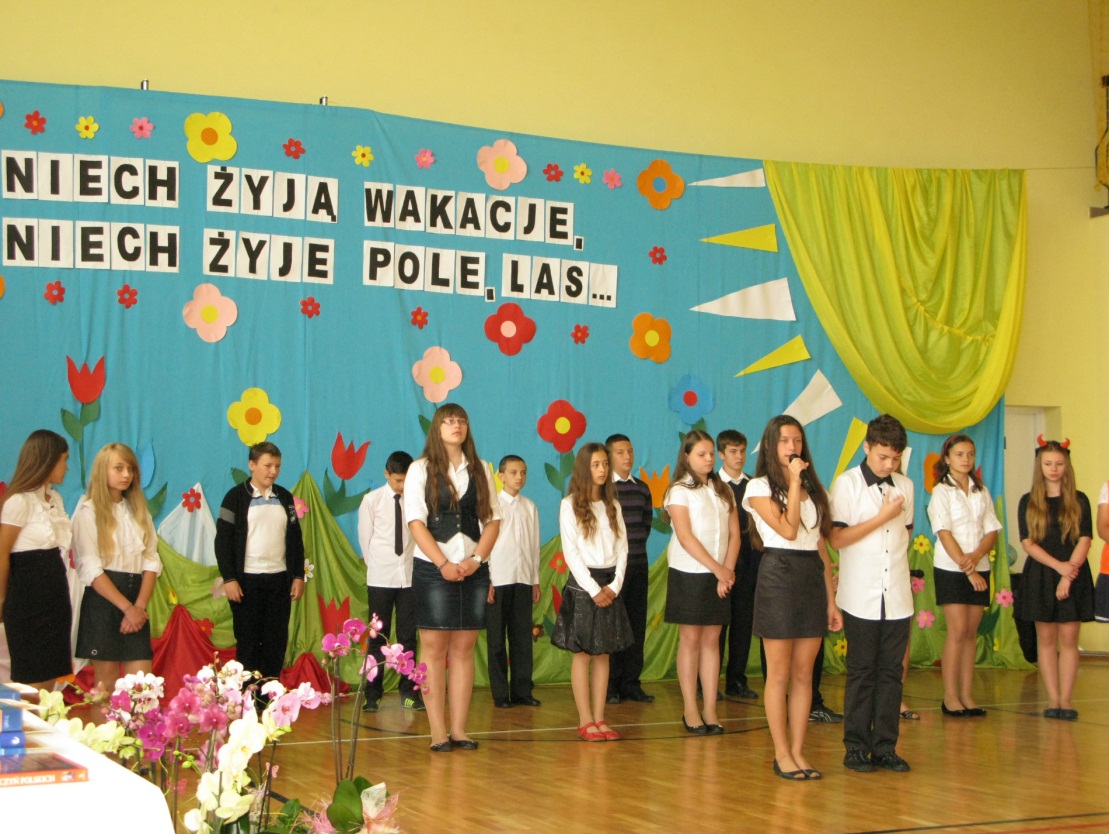 Absolwenci gimnazjum
– rok szk. 2012
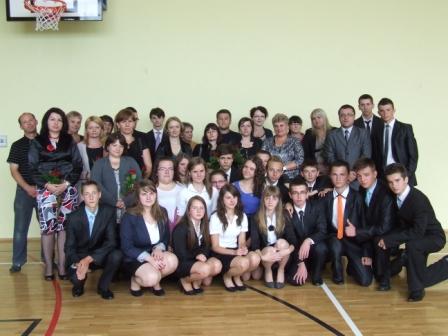 Absolwenci szkoły podstawowej 
– rok szk. 2013
Absolwent szkoły to uczeń:
1. Przygotowany merytorycznie do dalszej nauki;

2. Posiada umiejętności organizacyjne, jest  
    przedsiębiorczy, punktualny i zna wagę słowa;

3. Szanuje swoich wychowawców i nauczycieli,  
   godnie reprezentuje szkołę na zewnątrz, szanuje jej
   tradycje; 

4. Świadomie kieruje własnym życiem, samodzielnie 
   dokonuje wyborów i określa hierarchię swoich   
   wartości i celów życiowych;
MODEL 

ABSOLWENTA
Kierunki rozwoju placówki
5. Umie pracować nad sobą, odkrywać osobiste  
    zdolności i zainteresowania;

6. Potrafi odnaleźć się w środowisku społecznym  
    (rodzina, środowisko lokalne, region, państwo);

7. Prowadzi i propaguje zdrowy tryb życia, unika 
    uzależnień i dba o zdrowie swoje i innych;

8. Prawidłowo komunikuje się z ludźmi, rozwiązuje 
    konflikty interpersonalne w sposób tolerancyjny i  
    kulturalny;

9. Szanuje środowisko naturalne.
MODEL 

ABSOLWENTA
Kierunki rozwoju placówki
KONCEPCJA PRACY
REALIZACJA WYMAGAŃ
Szkoła ma koncepcję pracy i ją realizuje

Szkoła realizuje koncepcję pracy ukierunkowaną na rozwój uczniów
Kierunki rozwoju placówki
KSZTAŁCENIE
REALIZACJA WYMAGAŃ
Procesy edukacyjne są zorganizowane w sposób sprzyjający uczeniu się
Szkoła wspomaga rozwój uczniów, z uwzględnieniem ich indywidualnej sytuacji
Monitorowanie wdrażania podstawy programowej
Uczniowie są aktywni
Kierunki rozwoju placówki
WYCHOWANIE
REALIZACJA WYMAGAŃ
Uczniowie czują się w szkole bezpiecznie

W szkole respektowane są normy społeczne
Kierunki rozwoju placówki
ORGANIZACJA I ZARZĄDZANIE
REALIZACJA WYMAGAŃ
Dysponujemy m.in. :
1. Szkolnym placem zabaw
2. Salą gimnastyczną 
3. Boiskami sportowymi:
boiskiem trawiastym do piłki ręcznej
boiskiem trawiastym do piłki siatkowej
boiskiem asfaltowym z ogrodzeniem
stadionem do piłki nożnej
Kierunki rozwoju placówki
REALIZACJA WYMAGAŃ
4. Sklepikiem szkolnym
5. Odnowionymi i coraz lepiej 
    wyposażonymi salami lekcyjnymi,
6. Biblioteką, czytelnią, 
7. Pracownią komputerową,
8. Wizją edukacyjnego rozwoju i 
    strategią jej realizacji.
Kierunki rozwoju placówki
Szkolny plac zabaw
REALIZACJA WYMAGAŃ
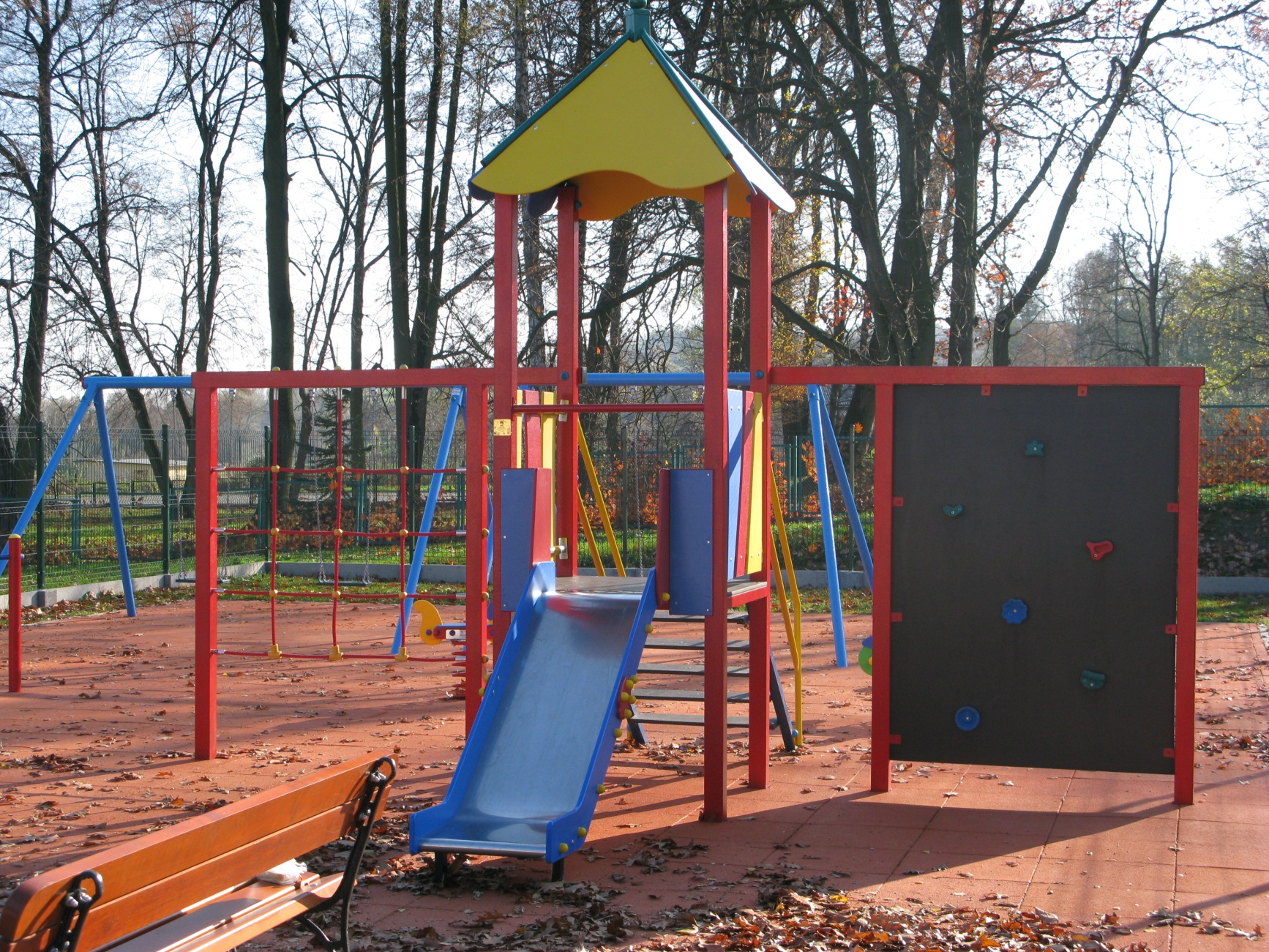 Kierunki rozwoju placówki
REALIZACJA WYMAGAŃ
Sala gimnastyczna
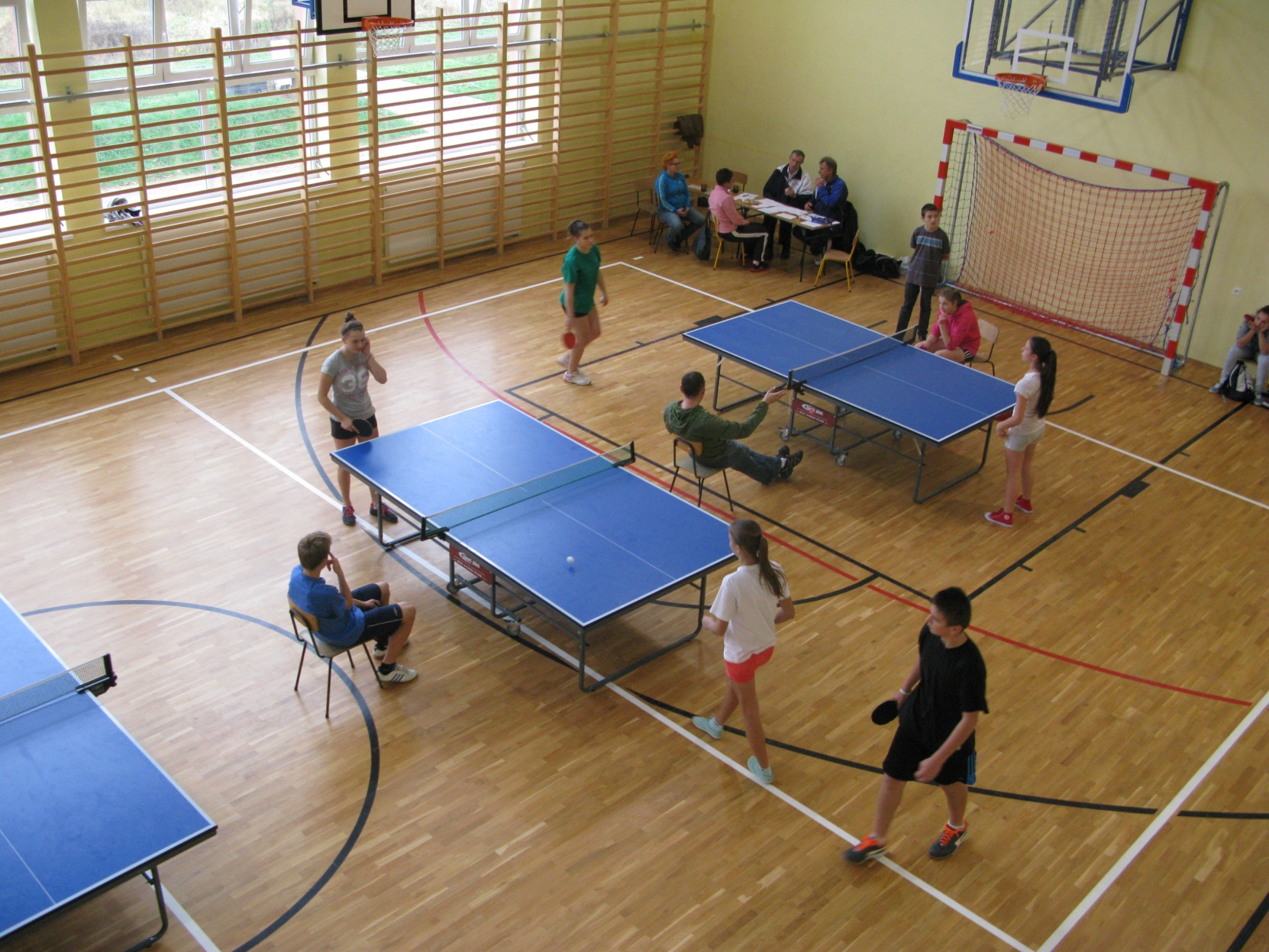 Kierunki rozwoju placówki
REALIZACJA WYMAGAŃ
Oferujemy m.in.:
1. Różnorodne zajęcia pozalekcyjne, 
    prowadzone pod okiem 
    kompetentnych nauczycieli;
2. Dożywianie uczniów;
3. Zajęcia na basenie:
4. Korzystanie z dofinansowania ze środków 
    unijnych, rządowych oraz samorządowych 
    projektów edukacyjnych i zdrowotnych.
Kierunki rozwoju placówki
REALIZACJA WYMAGAŃ
ZAJĘCIA POZALEKCYJNE
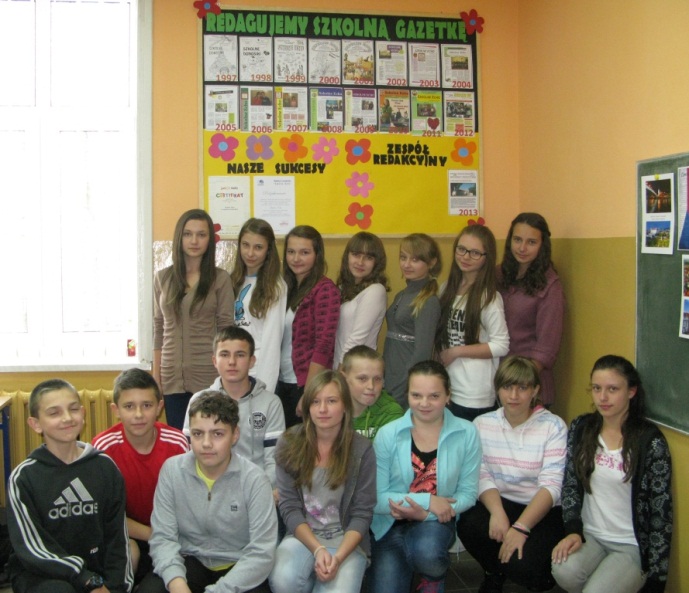 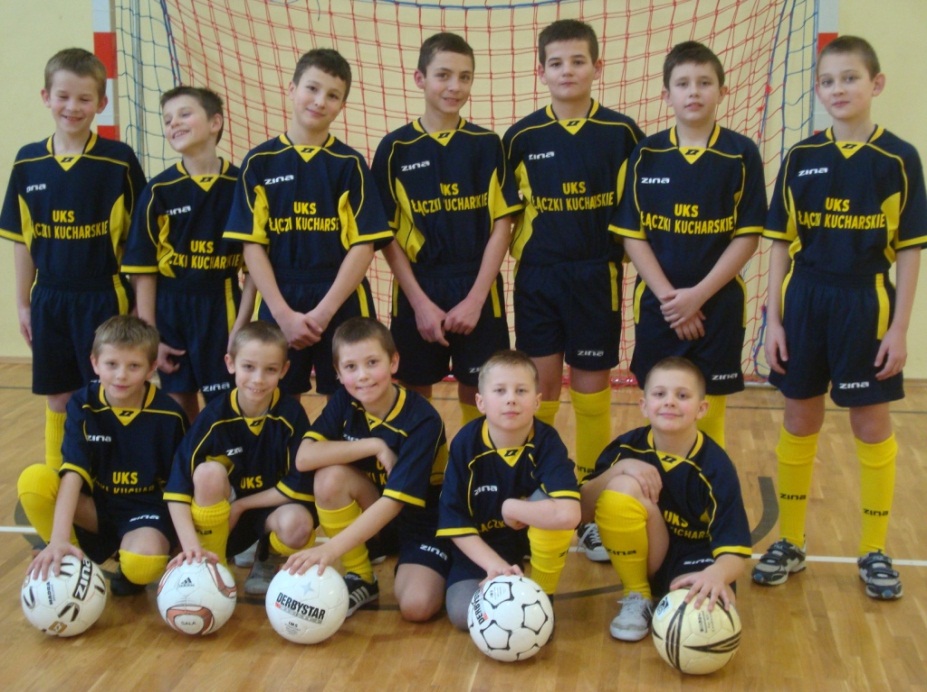 Redakcja Gazetki „Szkolne Echo”
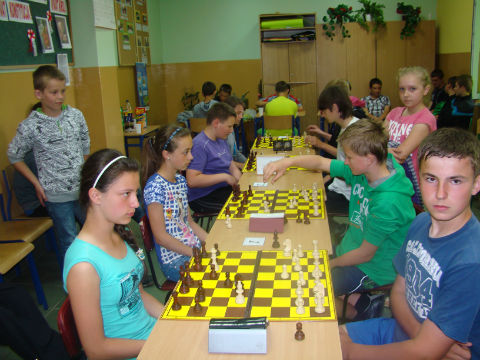 Uczniowski Klub Sportowy
Klub Szachowy „Hetman”
Kierunki rozwoju placówki
REALIZACJA WYMAGAŃ
ZAJĘCIA POZALEKCYJNE
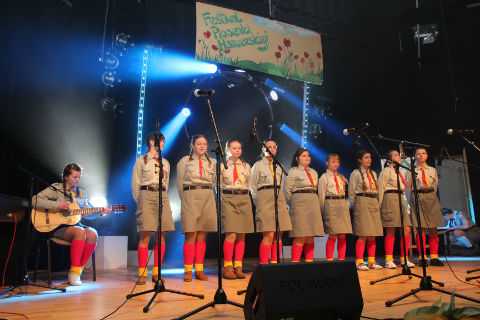 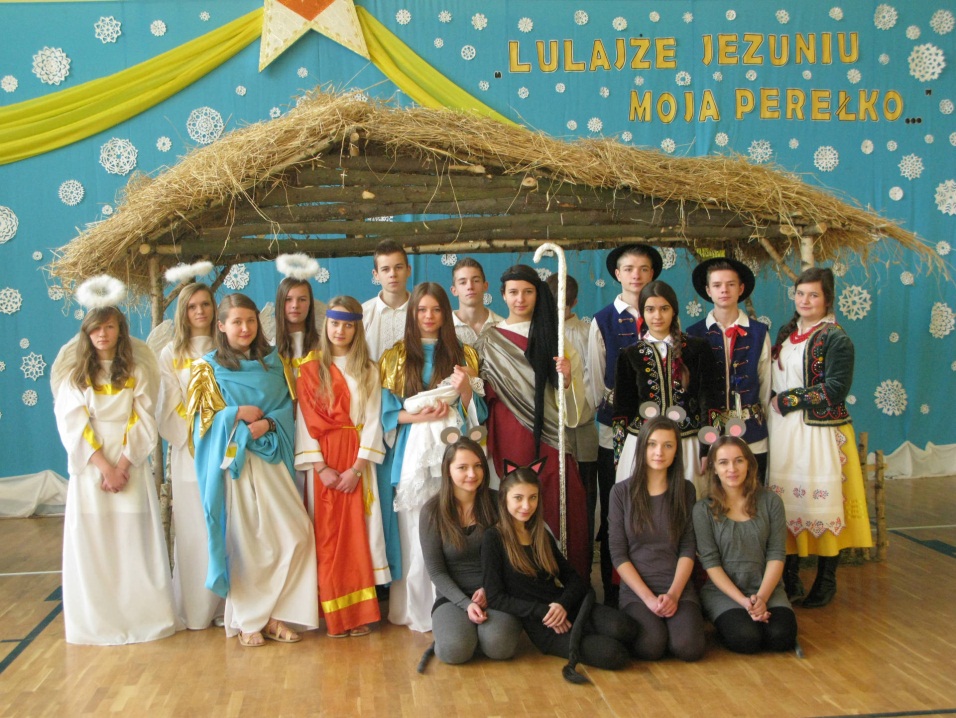 Drużyna Harcerska
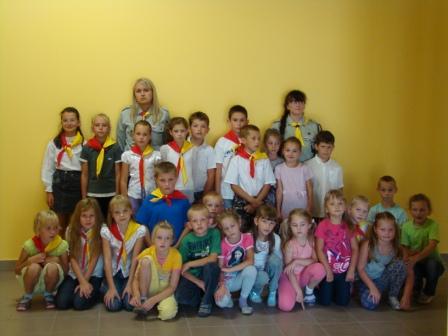 Szkolne Koło Teatralne
Drużyna Zuchowa „Słoneczna Gromada”
Kierunki rozwoju placówki
PROMOCJA SZKOŁY
REALIZACJA WYMAGAŃ
1. Upowszechnianie osiągnięć szkoły w formie np.:
prowadzenia strony internetowej;
redagowania gazetki szkolnej;
prowadzenia kronik  szkolnych.

2. Organizacja imprez szkolnych i środowiskowych: 
udział środowiska pozaszkolnego w uroczystościach i imprezach szkolnych;
występy uczniów podczas festynów szkolnych i zewnętrznych, uroczystości okolicznościowych;
 organizacja imprez, festynów, konkursów międzyszkolnych  i pikników;

3. Publikacje informacji o działalności szkoły w prasie 
    lokalnej.
Kierunki rozwoju placówki
EWALUACJA KONCEPCJI
Szkoła dysponuje Rocznym planem pracy, który stanowi uszczegółowienie Koncepcji pracy szkoły
Koncepcja pracy została opracowana wspólnie z:
Radą Pedagogiczną;  Radą Rodziców; Samorządem Uczniowskim;
Koncepcja pracy szkoły będzie podlegać ciągłemu monitorowaniu i w miarę potrzeb ewaluowaniu.
Zespół Szkół w Łączkach Kucharskich 
Rok szk. 2013/2014
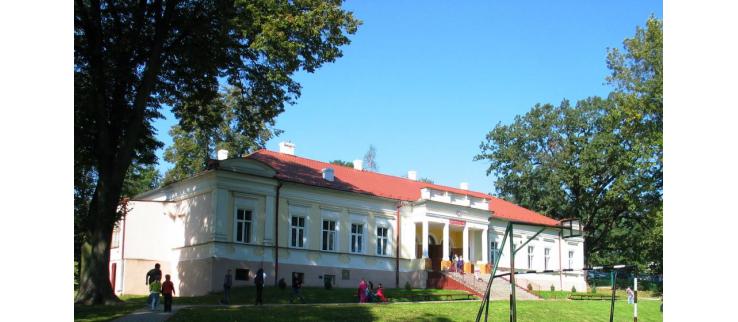 Dziękujemy za uwagę